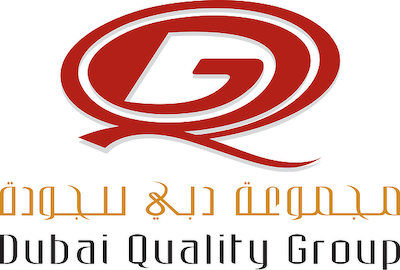 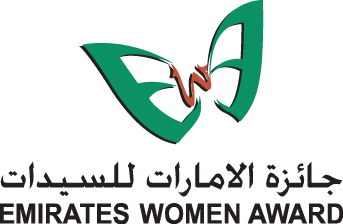 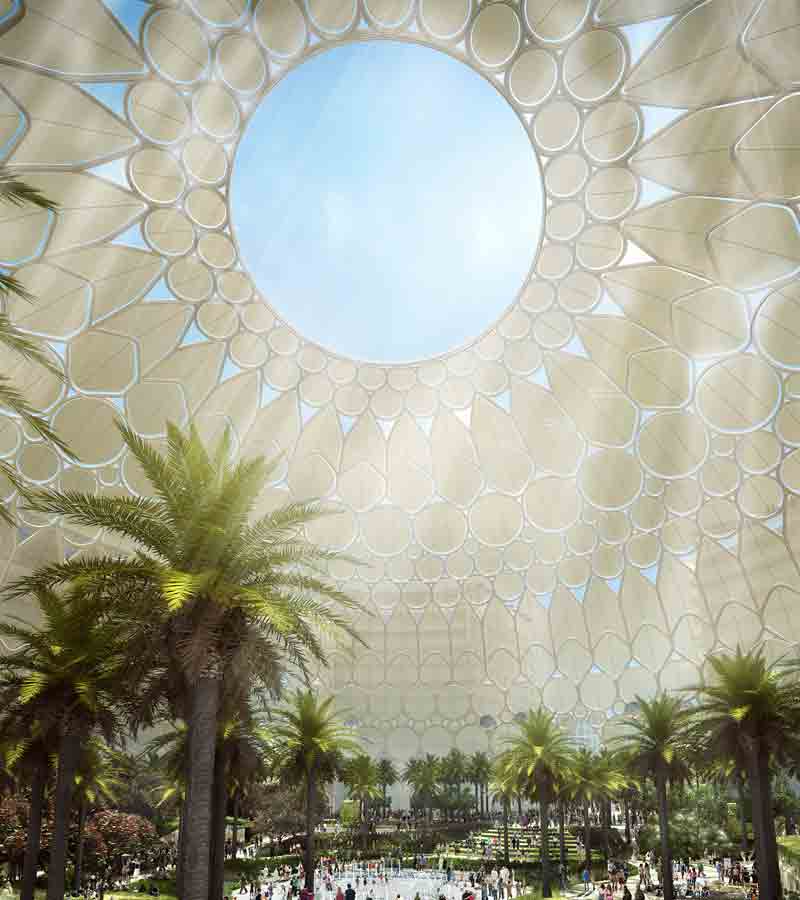 EMIRATES WOMEN AWARD 19TH CYCLE 


Young Employee Award
 

Submission Form 2023
Copyright       Emirates Women Award (2003 – 2023) www.ewa.ae All Rights Reserved
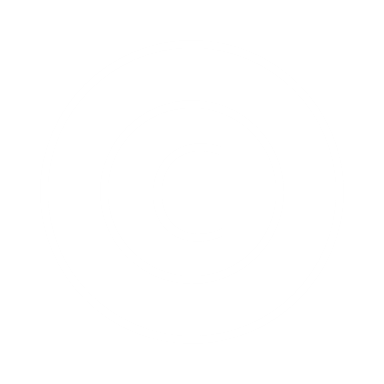 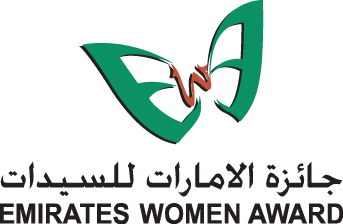 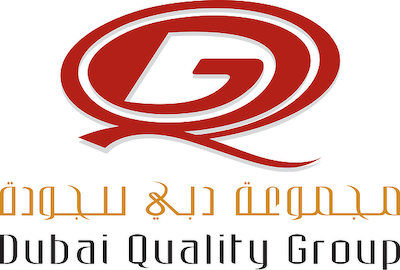 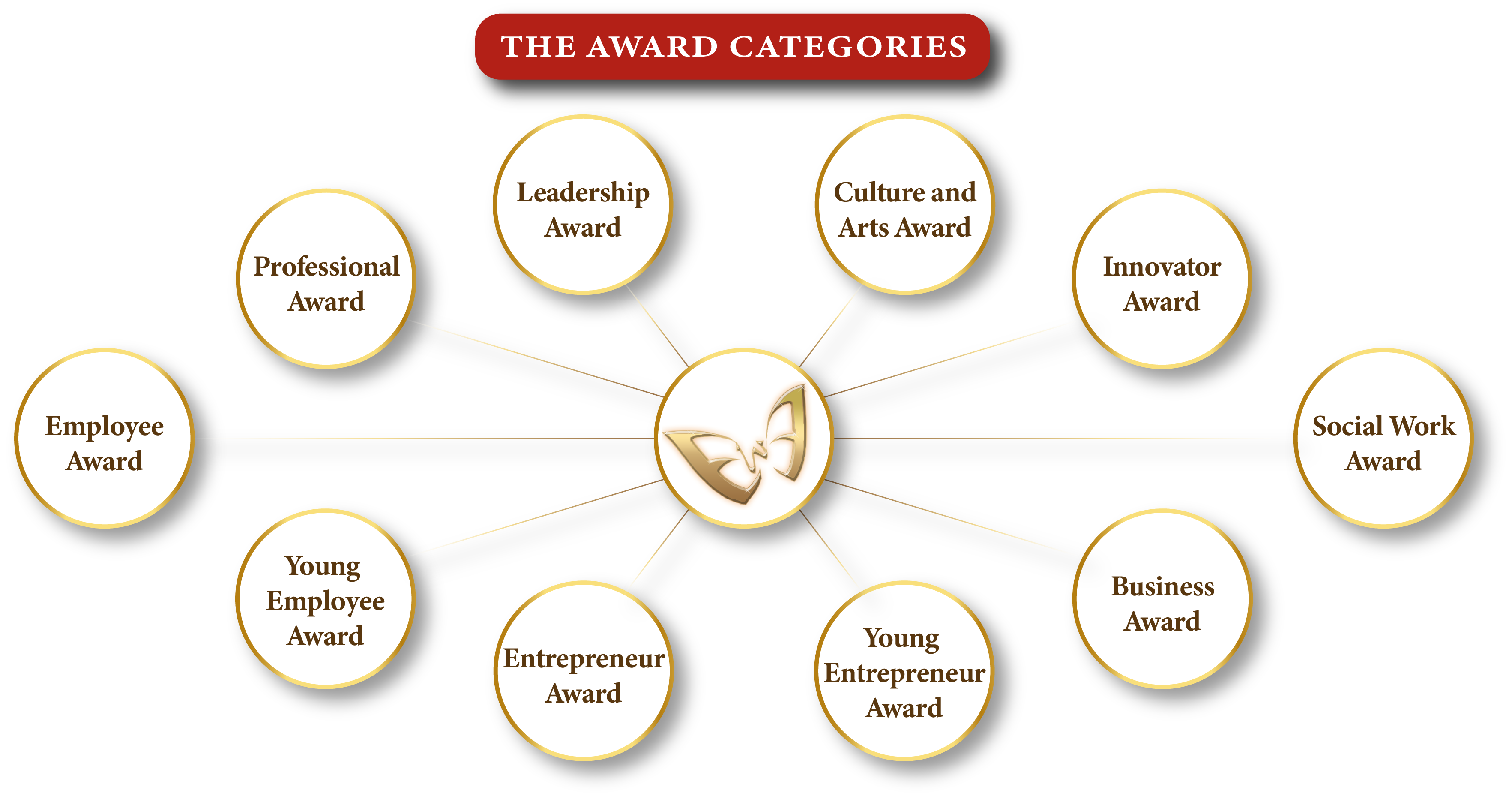 Kindly select one category only
Copyright    Emirates Women Award (2003 – 2023) All Rights Reserved
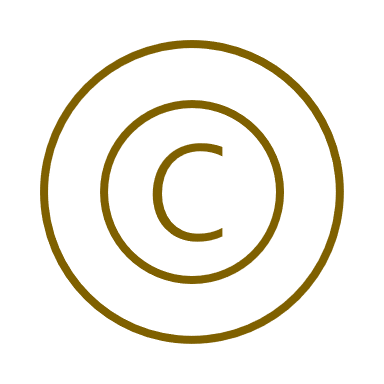 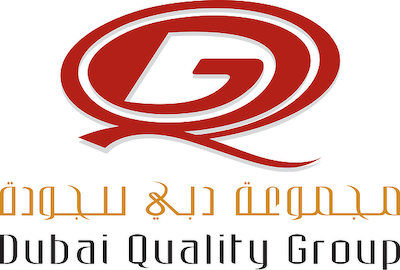 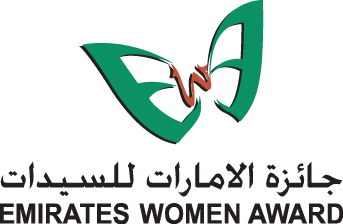 Application Form
I declare that the information given on this form is correct to the best of my knowledge
Attachments –  Passport copy, residence visa, trade license (if applicable)
Residence Visa
Passport Copy
Trade Licence (if applicable).
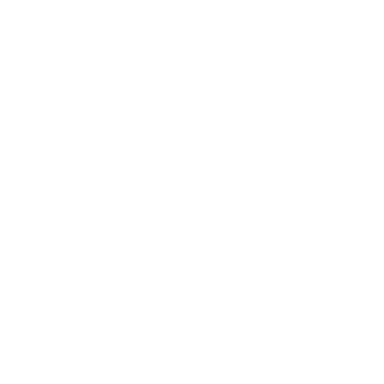 Young Employee Award
Description
Eligibility
Criteria
This award recognizes an outstanding young woman employee who has made a major contribution to the growth and success of her company and serves as a role model for many young employees
Demonstrates professional & career achievements/performance
Demonstrates a process of self-development through self-actualization, skills development etc. 
Demonstrates significant contribution to the organization's success/growth/improvement.
Demonstrates personal commitment and engagement in the community and social work.
All fulltime women employees in public or private companies with less than 35 years old.
The applicant must be a UAE national or hold a valid UAE residence permit.
The employment/business location must be in the UAE.
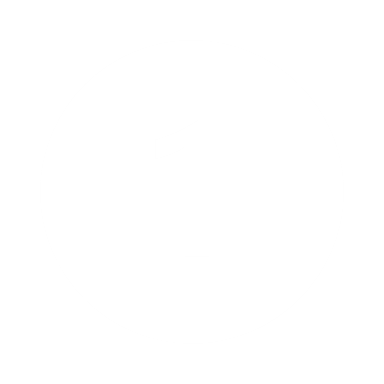 Demonstrates professional & career achievements/performance (300 words maximum)
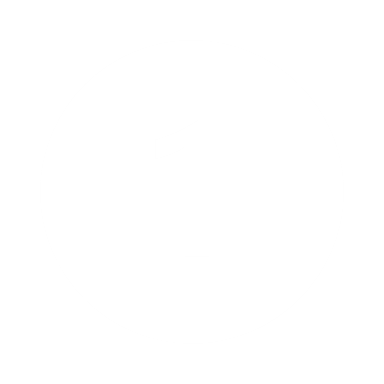 Evidence & supporting Documents – (Photos / Videos attachments Maximum)
Evidance Number 03
Evidance Number 01
Evidance Number 04
Evidance Number 02
Demonstrates a process of self-development through self-actualization, skills development etc. 
     (300 words maximum)
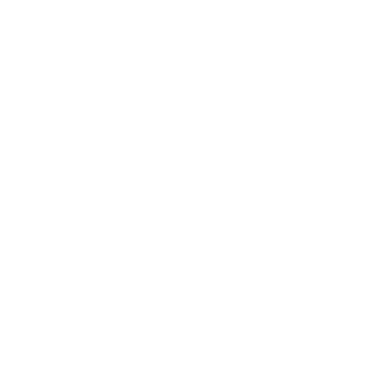 Demonstrates a process of self-development through self-actualization, skills development etc.
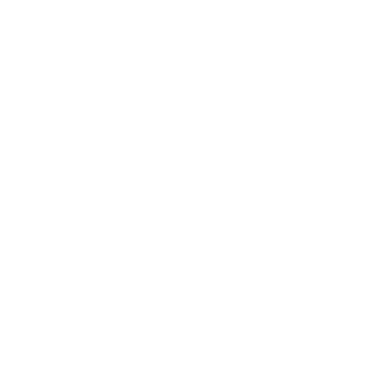 Evidence & supporting Documents – (4 Photos / Videos attachments Maximum)
Evidance Number 03
Evidance Number 01
Evidance Number 04
Evidance Number 02
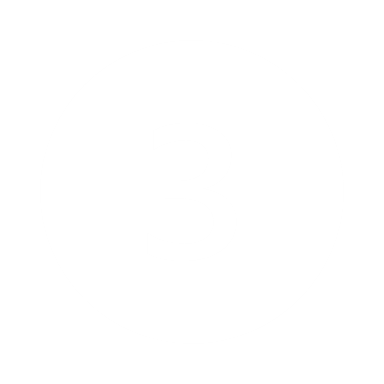 Demonstrates significant contribution to the organization's success/growth/improvement. 
 (300 words maximum)
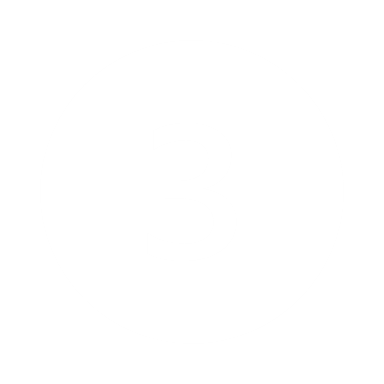 Evidence & supporting Documents – (Photos / Videos attachments Maximum)
Evidance Number 03
Evidance Number 01
Evidance Number 04
Evidance Number 02
Demonstrates personal commitment and engagement in the community and social work.
  (300 words maximum)
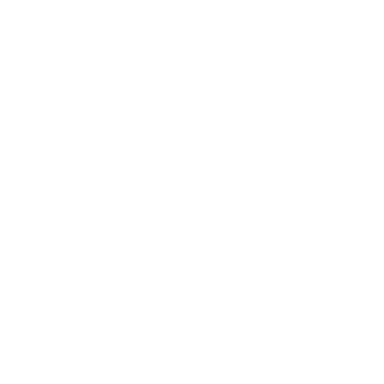 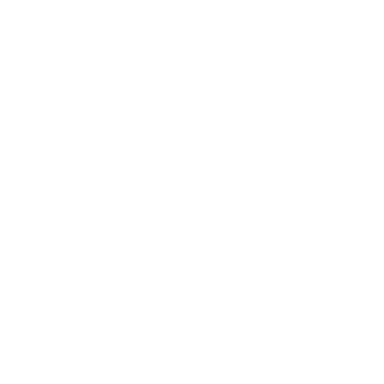 Evidence & supporting Documents – (Photos / Videos attachments Maximum)
Evidance Number 03
Evidance Number 01
Evidance Number 04
Evidance Number 02
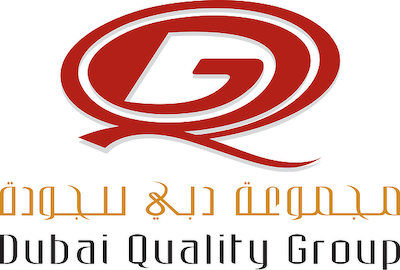 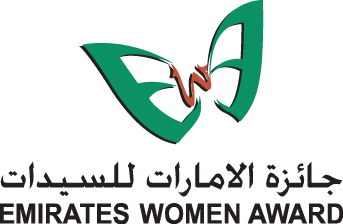 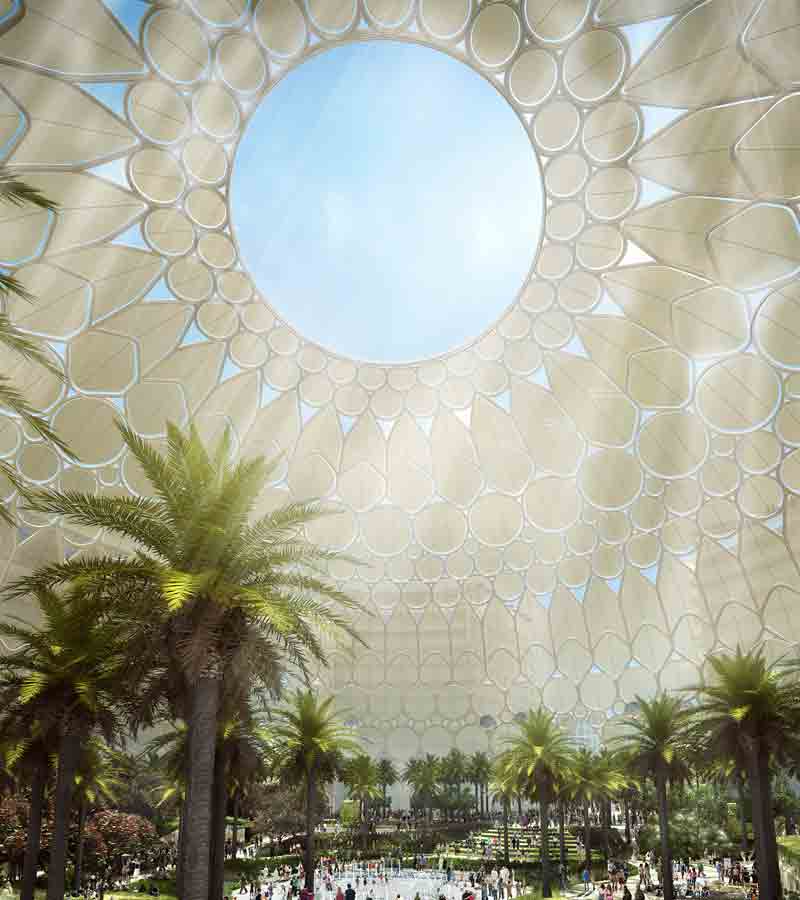 To Submit your application, click here
For Submission and Sponsorship inquiries, contact: 
Fatma Abdul Qader
 +97156 545 7410 
fatma@dqg.org
 www.dqg.org
Copyright       Emirates Women Award (2003 – 2023) All Rights Reserved
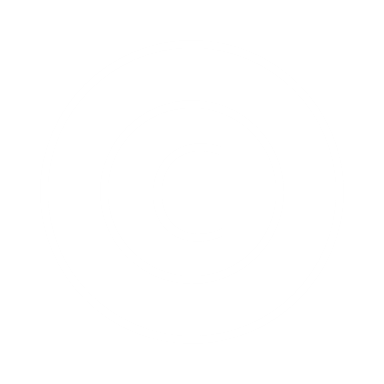